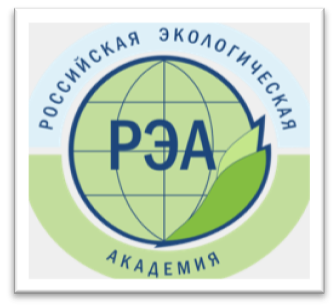 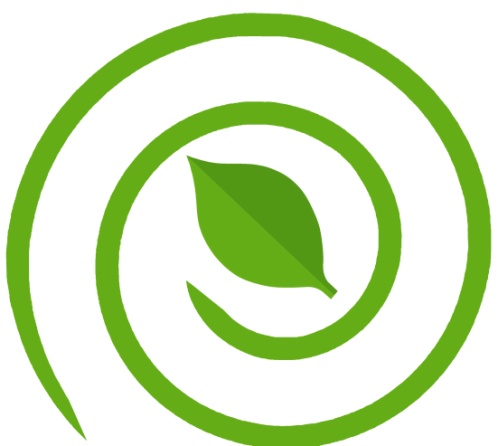 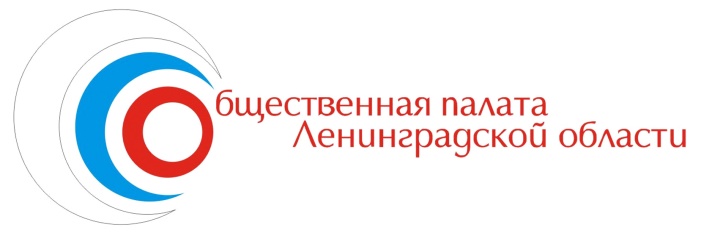 Оценка действующих планов подготовки к климатическим изменениям на уровне региона
Тарбаева Вероника Михайловна, д.б.н., проф. 
Председатель комиссии по АПК, сельским территориям и природопользованию Общественной палаты Ленинградской области
Регулирование выбросов парниковых газов в России
Климатическая доктрина России  утверждена распоряжением Президента РФ от 17.12.2009 г. №861-рп.

Основные принципы политики в области климата

глобальный характер интересов России в отношении изменений климата и их последствий;
приоритет национальных интересов при разработке и реализации политики в области климата;
ясность и информационная открытость политики в области климата;
признание необходимости действий как внутри страны, так и в рамках полноправного международного партнерства РФ в международных исследовательских программах и проектах, касающихся изменений климата;
всесторонность учета возможных потерь и выгод, связанных с изменениями климата;
предосторожность при планировании и реализации мер по обеспечению защищенности человека, экономики и государства от неблагоприятных последствий изменений климата.
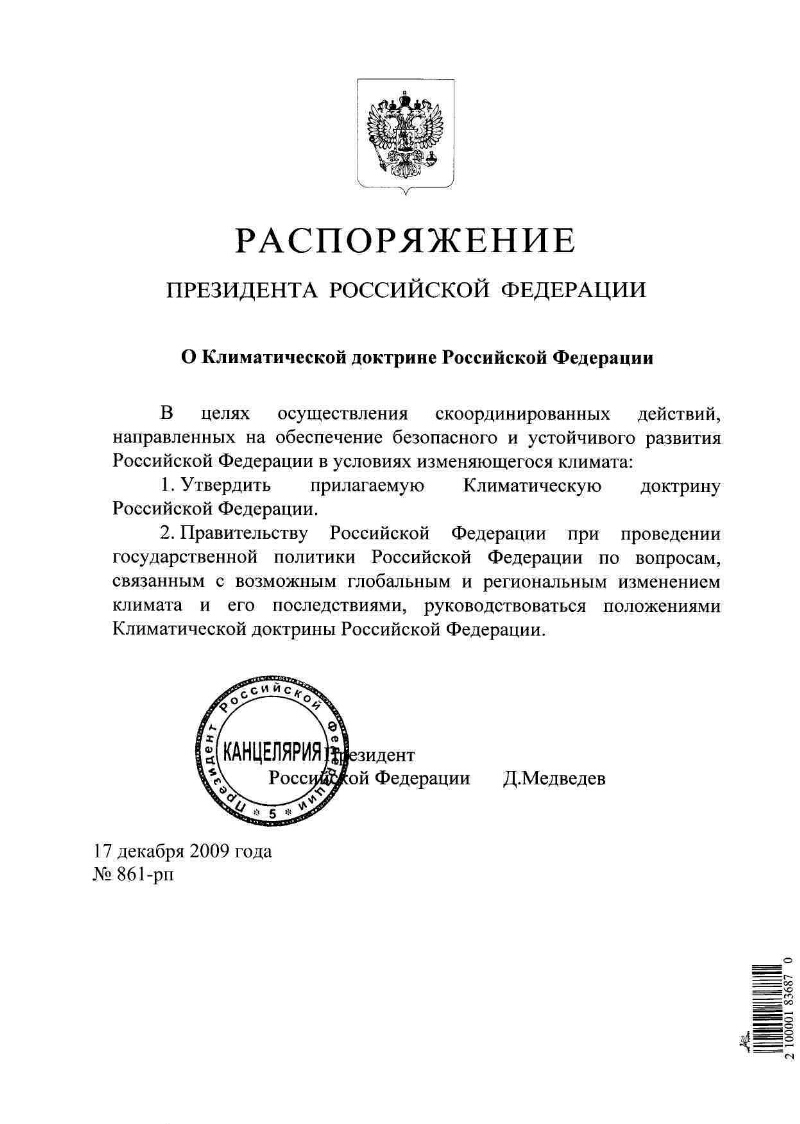 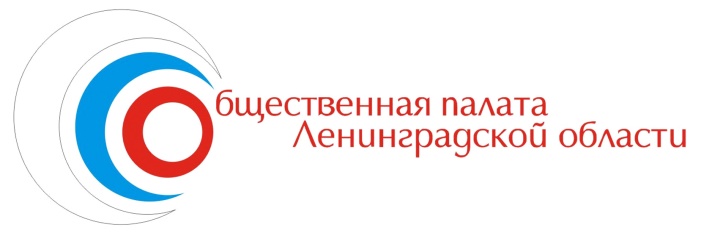 Карбоновые полигоны
Правительством РФ утверждена Федеральная научно-техническая программа в области экологического развития РФ и климатических изменений на 2021 - 2030 годы (Постановление Правительства РФ от 08.02.2022  N 133)
В качестве задач программы определено создание наукоемких технологических решений, направленных на:
обеспечение экологической безопасности, улучшение состояния окружающей среды;
изучение климата, механизмов адаптации к климатическим изменениям и их последствиям;
обеспечение устойчивого и сбалансированного социально-экономического развития РФ с низким уровнем выбросов парниковых газов путем проведения исследований источников эмиссии и поглотителей парниковых газов и принятия мер по уменьшению негативного воздействия таких газов на окружающую среду.

Реализация программы будет осуществляться по следующим направлениям: мониторинг и прогнозирование состояния окружающей среды и климата; смягчение антропогенного воздействия на окружающую среду и климат; адаптация экологических систем, населения и отраслей экономики к климатическим изменениям.

Среди ожидаемых результатов программы обозначены, в частности, разработка системы климатического мониторинга гидросферы суши, ледников, многолетней мерзлоты, наземного покрова и почв, а также системы моделирования для управления погодно-климатическими и экологическими рисками для социальной сферы и экономики.
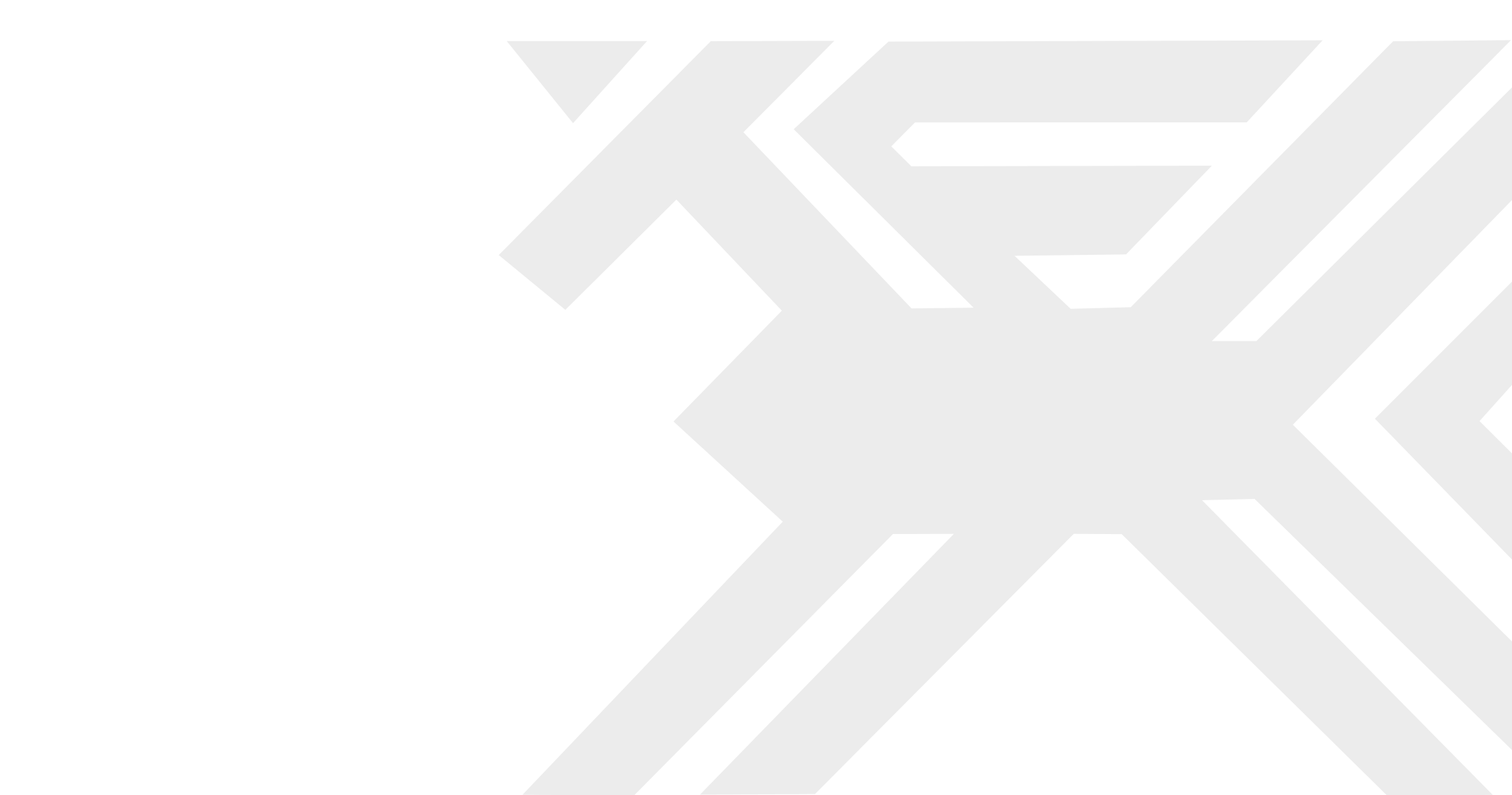 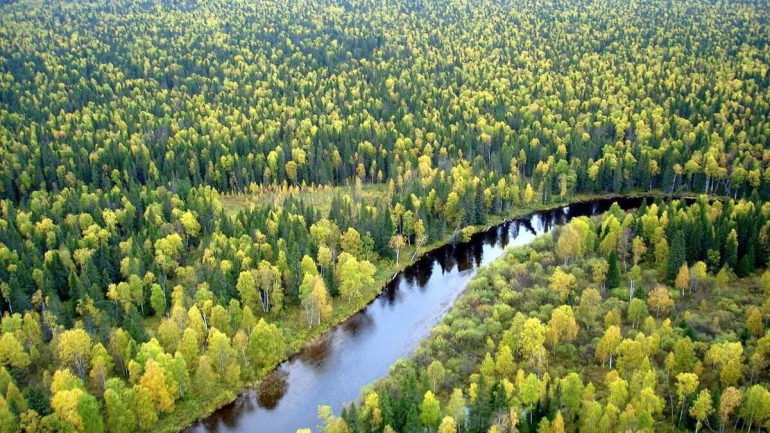 Например, площадь земель лесного фонда Республики Карелия — 14,5 млн га,  
болота и заболоченные леса занимают 3,6 млн. га и 1,8 млн га.
Республика Карелия является территорией со значительным преобладанием депонирования парниковых газов на их эмиссиями.
Кроме того, в РК создается карбоновый полигон для мониторинга и прогнозирования состояния окружающей среды, а также разрабатываются технологии по «связыванию» углерода атмосферы.
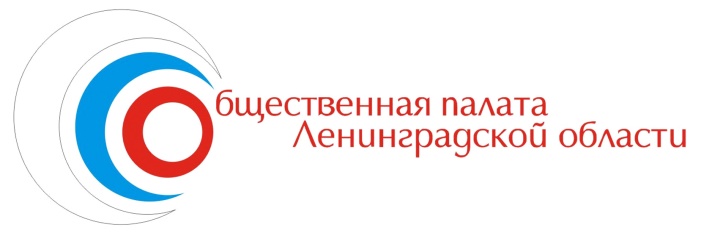 Стратегический план по снижению углеродоемкости экономики
Региональный план адаптации к изменениям климата
В настоящее время в Ленинградской области прорабатываются предложения для включения в Региональный план адаптации к изменениям климата (далее – План). 
Формирование проекта Плана и его утверждение будет осуществлено до конца 2022 года (письмо Комитета ЭРиИД ЛО от 23.09.22 № КЭР-2-83/73/2022)
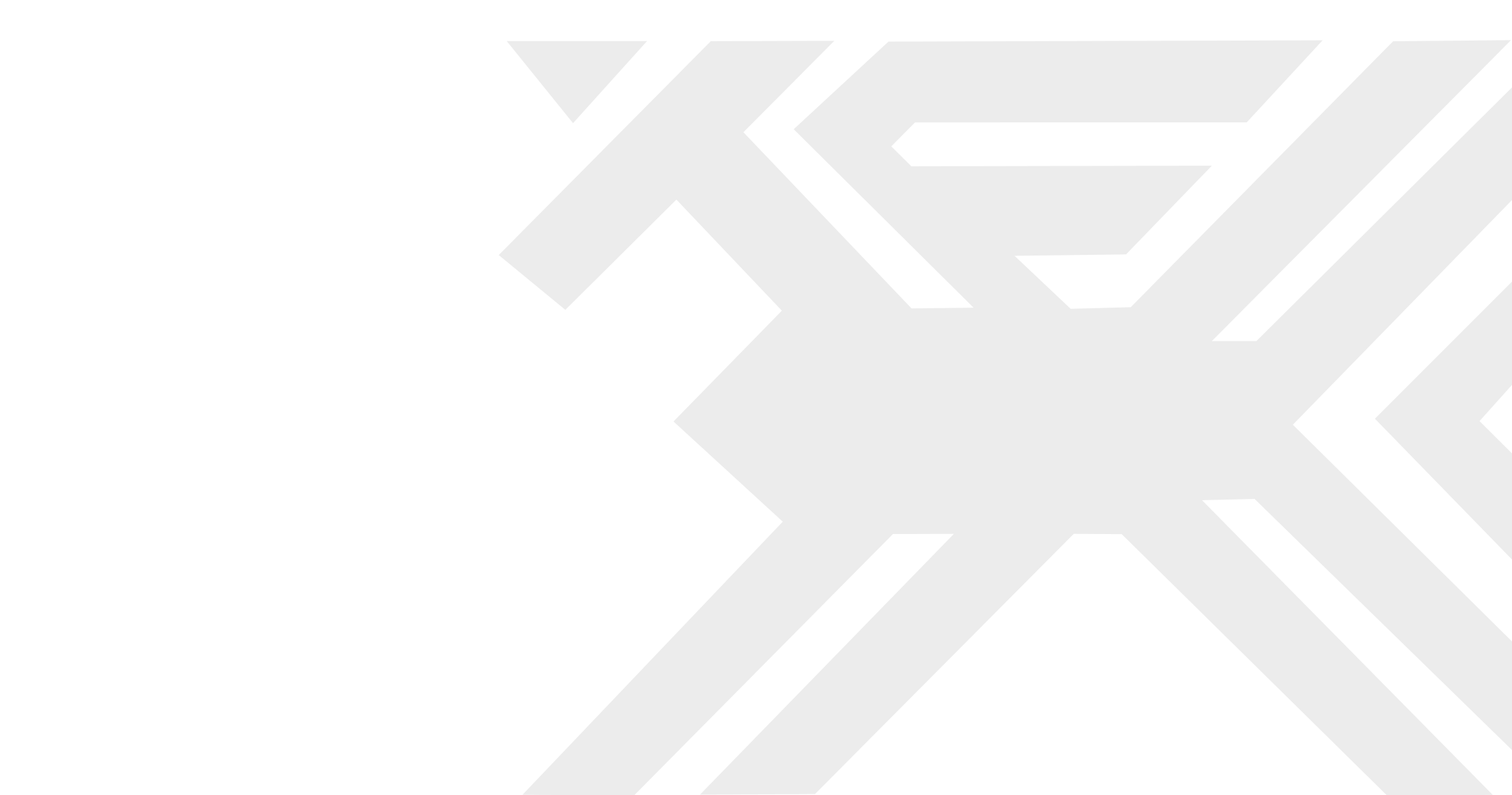 В целях реализации задач по достижению углеродной нейтральности в Ленинградской области в 2021 году было принято решение о разработке Стратегического плана по снижению углеродоемкости экономики Ленинградской области до 2040 года.

Существенное влияние на объемы выбросов парниковых газов в регионе оказывает сектор энергетики и промышленности (почти 80% в общем балансе парниковых газов). Мероприятия по декарбонизации этих двух сфер достаточны капиталоемки и в основном завязаны на частные инвестиции. 
Сегодня условия внешнеполитической ситуации ограничивают развитие малого и среднего предпринимательства, как на международном, так и на региональном уровнях. Комитетом эконом- развития совместно с отраслевыми ОИВ Ленинградской области проведена работа по инвентаризации существующих мероприятий государственных программ и реализуемых частных инициатив, которые могут оказывать прямое или опосредованное влияние на снижение выбросов парниковых газов.
План адаптации к изменениям климата Ленинградской области
1. Общее описание характерных  климатических рисков (ретроспективных и  прогнозных)
2. Информация о наличии и распространенности климатических рисков опасного уровня (при наличии)
3. Информация о пороговых значениях для деятельности и показателе уязвимости (при наличии)
4. Общее описание информации о зафиксированном ущербе в результате воздействия климатических рисков 
- В июле 2010 года ураганом повреждена значительная площадь лесных насаждений ЛО. Установлено, что площадь погибших и поврежденных лесных насаждений составила 54,1 тысяч га с общим объемом погибших и поврежденных насаждений – 10,6 млн. куб. м. Ущерб лесному хозяйству в денежном эквиваленте оценен в 2,3 млрд. руб.
- В 2020 году произошло 264 лесных пожара площадью 90,4 га. Ущерб от лесных пожаров составил 398,845 тыс. руб.
5. Описание новых возможностей для развития в связи с изменением климата. - Адаптационный потенциал ЛО, обусловленный особенностями современного климата и его ожидаемых изменений, позволяет с некоторым оптимизмом относиться к возможностям приспособления области (в том числе - упреждающего) к сравнительно "медленным" изменениям климата и связанными с ними глобальным водному и продовольственному кризисам.
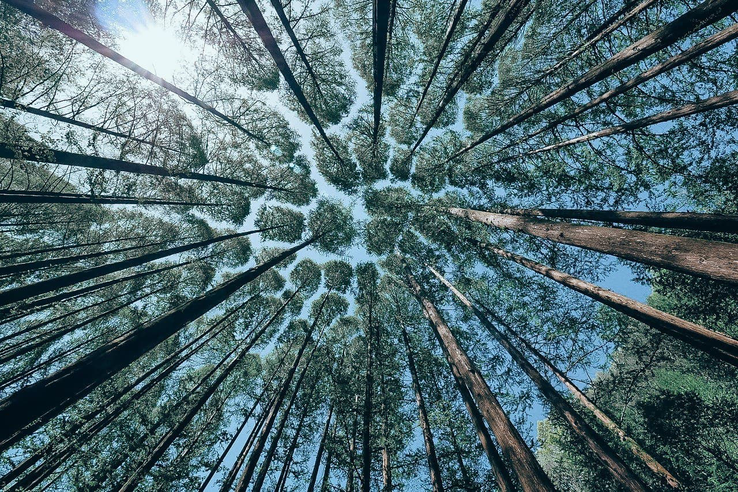 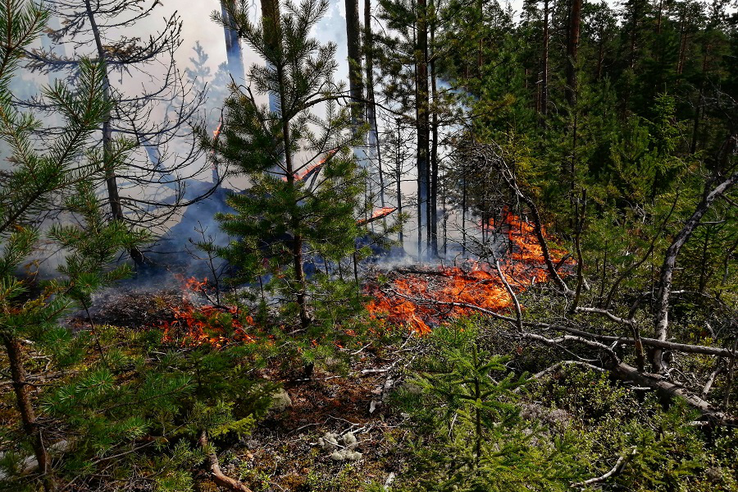 Во исполнение резолюции на письме Минэкономразвития РФ от 22.08.2022 №Д05и-26461 по вопросу подготовки Национального плана мероприятий второго этапа адаптации к изменениям климата на период до 2025 года (вх. № 04-10936/2022 от 23.08.2022)
Комитет по природным ресурсам Ленинградской области реализует следующие мероприятия, направленные на адаптацию к климатическим изменениям:
- по подготовке предложений по установлению границ зон затопления, подтопления (мероприятие реализуется в период 2016-2022 годов); 
- по предотвращению негативного воздействия вод и обеспечению безопасности гидротехнических сооружений; 
- по лесовосстановлению и лесоразведению, совершенствованию мер по предупреждению распространения вредных организмов, повышению эффективности охраны лесов от пожаров.
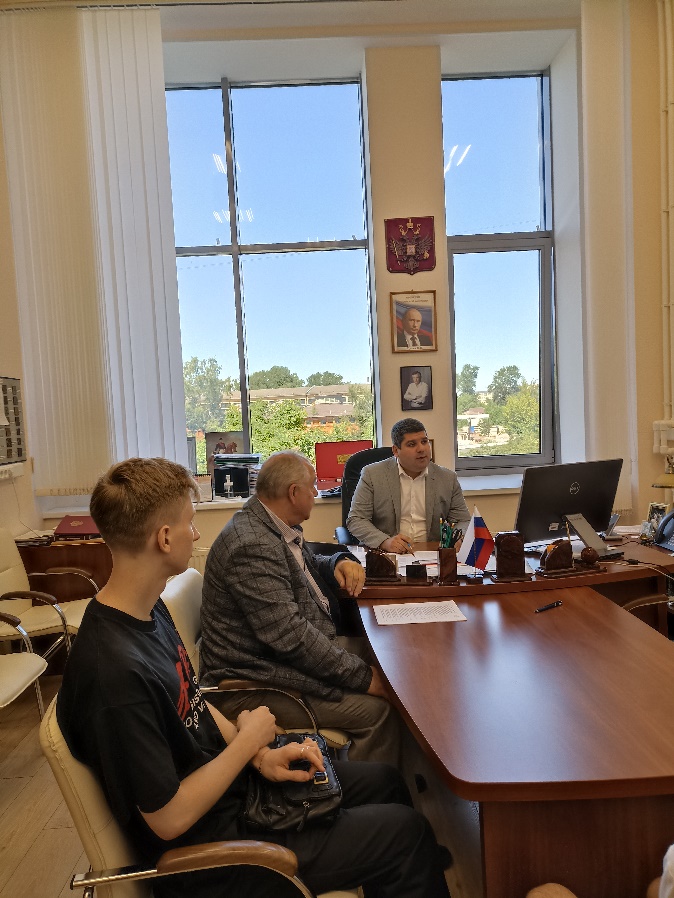 Оценка природно-климатических условий и климатических изменений на территории Ленинградской области, включая определение климатических рисков (климатической безопасности) территории и потребностей в адаптации к изменениям климата
реализуется в рамках государственной программы «Охрана окружающей среды Ленинградской области».
Цель выполнения мероприятия - оценка изменения состояния климата в пределах территории Ленинградской области за последние 30 лет, оценка климатических рисков, определение адаптационных потребностей и адаптационных мероприятий к изменениям климата.
За 2022 год: 
- выполнены сбор и анализ исходных материалов, 
проведена предварительная оценка климатических рисков территории Ленинградской области, 
выполнена оценка ущерба от воздействия климатических рисков за последние 30 лет. 
Срок оказания услуги в соответствии с заключенным государственным контрактом – 1 декабря 2022 года.
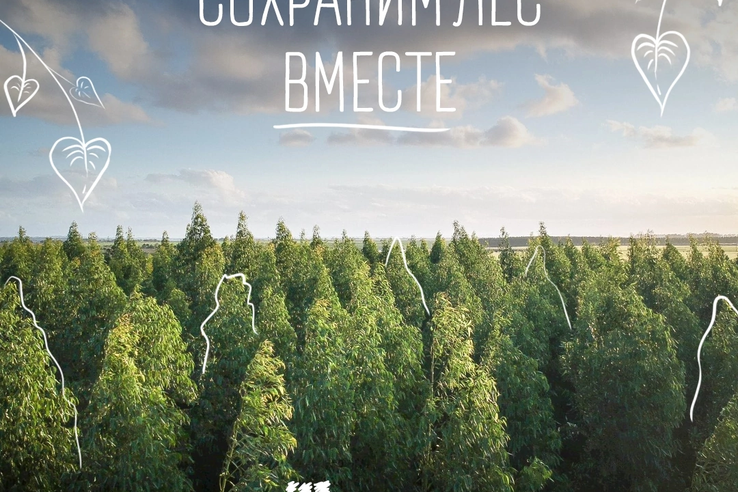 Состав адаптационных мероприятий в субъекте РФ
(в части компетенции Комитета по природным ресурсам Ленинградской области)
Состав адаптационных мероприятий в субъекте РФ
(в части компетенции Комитета по природным ресурсам Ленинградской области)
Состав адаптационных мероприятий в субъекте РФ
(в части компетенции Комитета по природным ресурсам Ленинградской области)
Перечень приоритетных адаптационных мероприятий
Перечень приоритетных адаптационных мероприятий
Перечень приоритетных адаптационных мероприятий
Перечень приоритетных адаптационных мероприятий
Перечень приоритетных адаптационных мероприятий
Перечень мероприятий, способствующих снижению углеродного следа
на территории Ленинградской области
Оптимизация работ по адаптации к изменениям климата в сфере сельского хозяйства - Комитет по агропромышленному и рыбохозяйственному комплексу

 Производство и распределение электроэнергии, газа и воды - Руководители   хозяйствующих субъектов,  эксплуатирующая организация 

Строительство - Комитет ЖКХ, Комитет по строительству, Комитет гос. строительного надзора и гос. экспертизы, Администрации МО, Эксплуатирующие организации 

Транспорт и связь - Комитет по дорожному хозяйству, Страховые компании

Государственное управление и обеспечение безопасности - Комитет правопорядка и безопасности, Комитет специальных программ, Комитет финансов, Комитет гос. строительного надзора и гос. экспертизы, Комитет по дорожному хозяйству

Здравоохранение и предоставление социальных услуг - Комитет по здравоохранению, Комитет правопорядка и безопасности, Комитет специальных программ
Перечень мероприятий, способствующих снижению углеродного следа на территории Ленинградской области
Перечень мероприятий, способствующих снижению углеродного следа на территории Ленинградской области
Перечень мероприятий, способствующих снижению углеродного следа на территории Ленинградской области
Перечень мероприятий, способствующих снижению углеродного следа на территории Ленинградской области
Перечень мероприятий, способствующих снижению углеродного следа на территории Ленинградской области
Перечень мероприятий, способствующих снижению углеродного следа на территории Ленинградской области
Перечень мероприятий, способствующих снижению углеродного следа на территории Ленинградской области
Перечень мероприятий, способствующих снижению углеродного следа на территории Ленинградской области
Резервы сокращения выбросов без значительного 
ограничения промышленного развития:
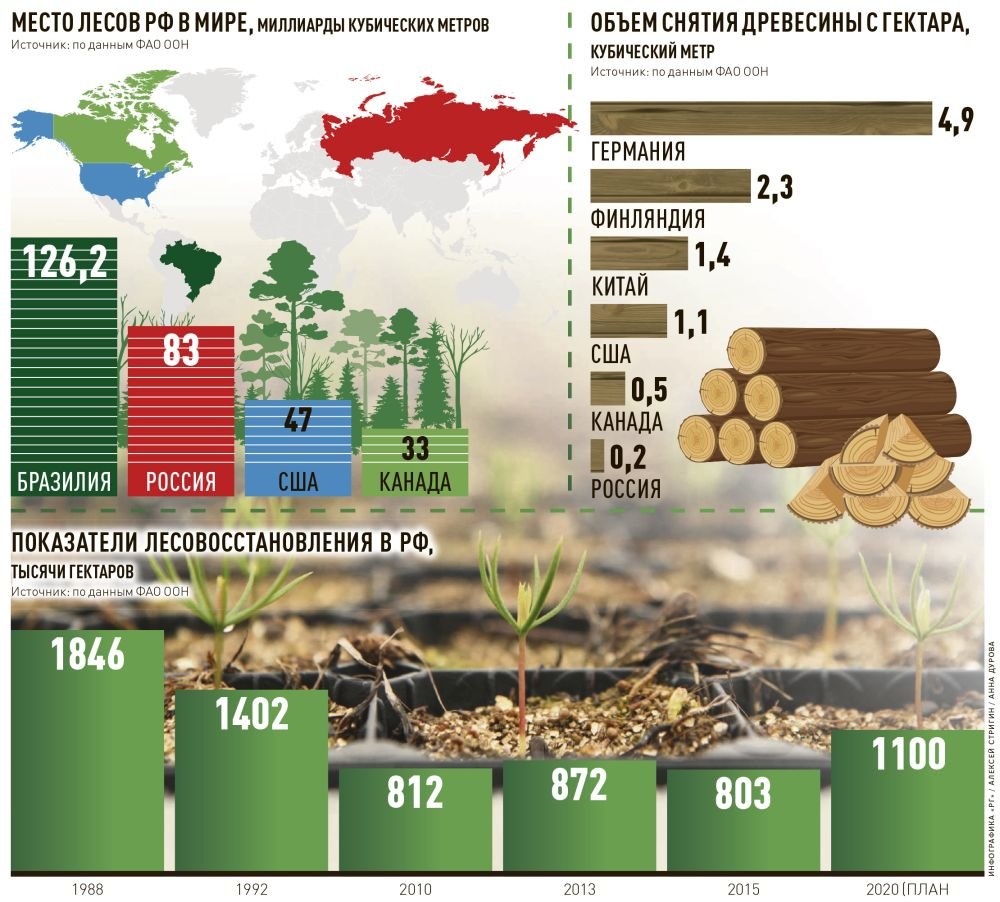 Восстановление наших лесов. 
- Запрет на экспорт необработанной древесины и утилизация отходов деревообработки. Нужно усилить лесную службу для проведения санитарных вырубок, воспроизводства лесов и их охраны.
-Внедрение экологически безопасных способов утилизации органических отходов и, особенно, пищевых отходов. Увеличение доли утилизации отходов с получением продукции или энергии и сокращение размещения отходов на полигонах. После прекращения размещения отходов на полигонах необходима их рекультивация с очисткой полигонного фильтрата и утилизацией биогаза.
-Модернизация промышленности с ликвидацией устаревших производств и внедрением современных малоотходных технологий.
-Развитие атомной и водородной энергетики. 
-Разработка способов поглощения СО2   из атмосферы с закачкой его в отработанные нефтяные пласты. По оценкам экспертов, через несколько лет такие технологии станут более значимым источником доходов нефтяных компаний, чем добыча нефти.
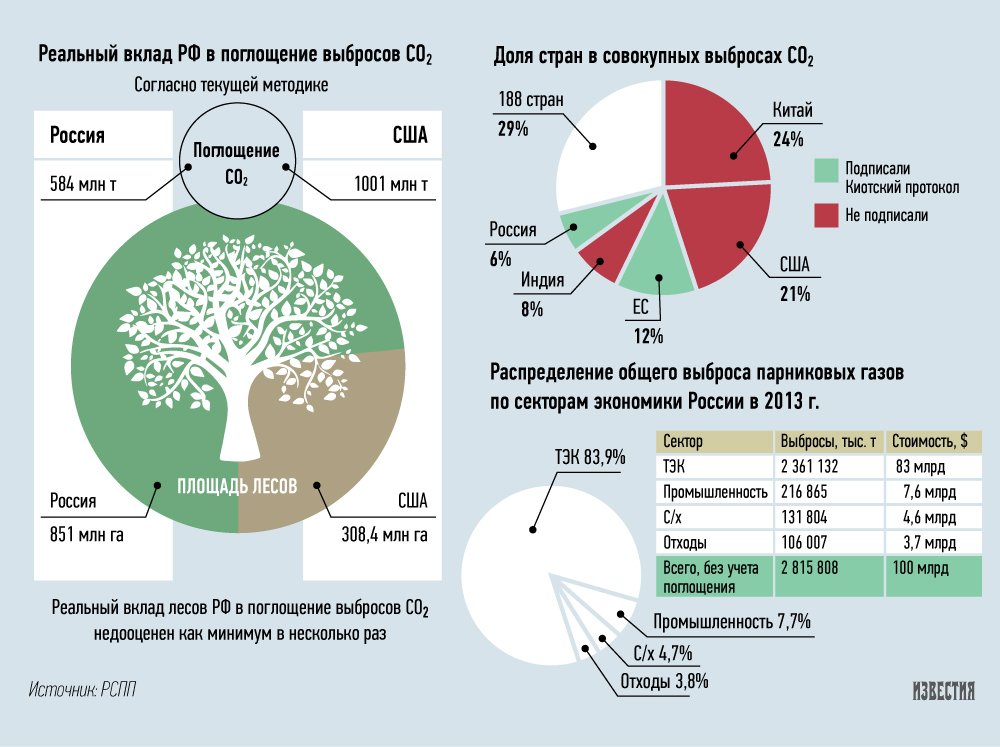 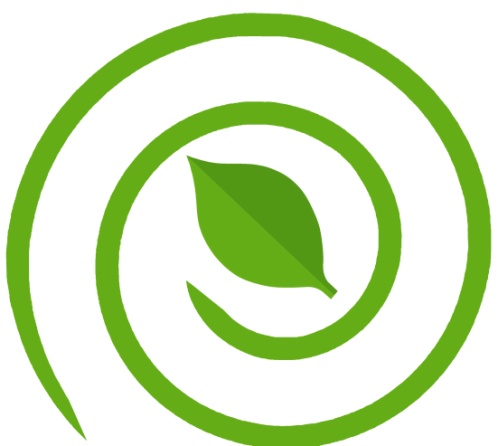 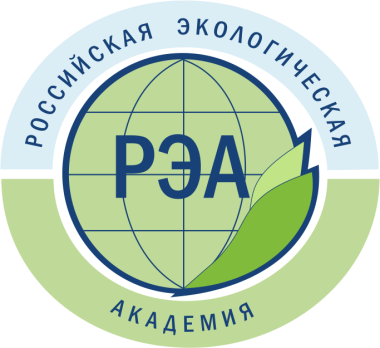 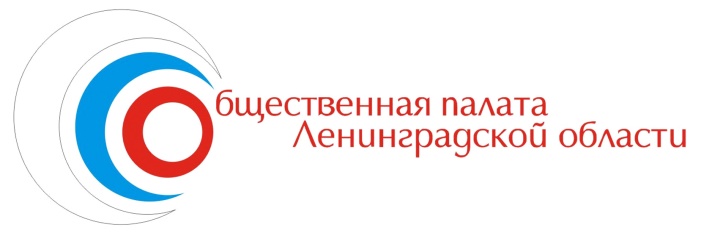 Благодарю за внимание!  Ждем Ваших инициатив в 2022 году
Общественная палата Ленинградской области
МОО «Природоохранный союз»
СПбРО Российская экологическая академия
prirodasouz@yandex.ru  
www.nature-union.ru
http://oplo.ru